Тема:І СЛАВА,І ВОЛЯ, абоУКРАЇНСЬКЕКОЗАЦТВОВ НАРОДНІЙПАМ’ЯТІ.
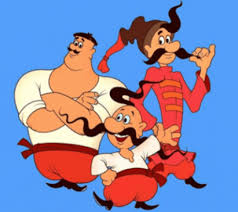 Привіт  козакам і козачкам!
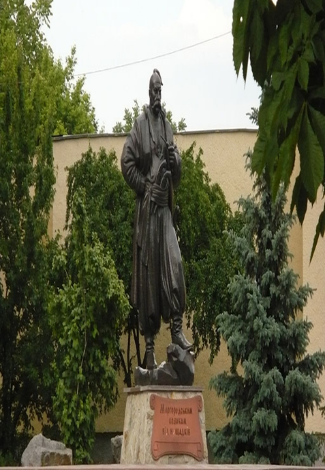 Сьогодні  ми з тобою  пройдемо ще одну героїчну сторінку нашої  історії, а саме про козаків.
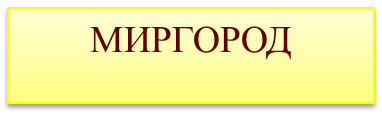 2
Після цього уроку навчишся
визначати хто такі козаки, іхнє місце в історії України;
пояснювати терміни і поняття « козак», « Запорізька Січ»,         «Національно – визвольна війна»;
називати причину  Національно -  визвольної війни;
стисло характеризувати  Богдана  Хмельницького;
наводити приклади пам’ятників доби козацтва
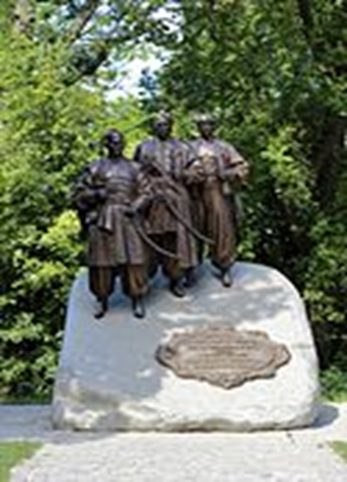 ВІДЕНЬ
3
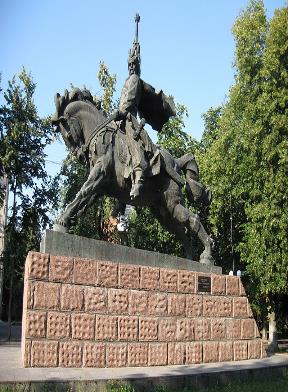 ХМЕЛЬНИЦЬКИЙ
4
ОСНОВНІ   ДАТИ:
БЕРЕСТЕЧКО
5
У другій половині 16  століття  за порогами Дніпра утворилася козацька республіка.
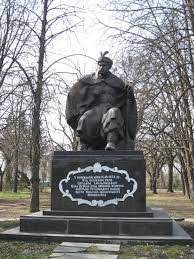 БІЛА ЦЕРКВА
6
Маршрут квесту
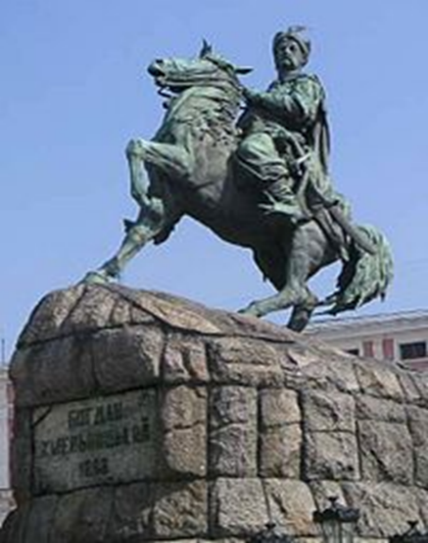 Пропоную провести урок  у формі квесту.
Ти маєш  пройти кілька зупинок.
На кожній зупинці отримуватимеш  бали.
По закінченню  переведеш  отримані бали в  оцінку.
    Бажаю  Успіху
7
Щоб  квест розпочати -історичний місточок маємо проскакати.
Житло козаків
Курінь 
2. Широкі штани, які є частиною традиційного одягу козаків.
Шаровари
3. Козацька зачіска у вигляді довгого пасма волосся на голеній голові.
Оселедець
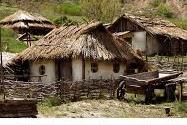 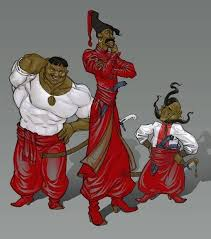 8
І зупинка  « Січ»
Прочитай  пункт  1, параграфа 14!
Склади пазл -  схему у зошит.
За кожну правильну відповідь  2 бали.
9
Перевіряємо!!! (максимально  10б.)
10
ІІ зупинка  «Художня студія»
Переглянь перші 2 хвилинки  відео!
Намалюй  схематично зображення
  Запорізької  Січі
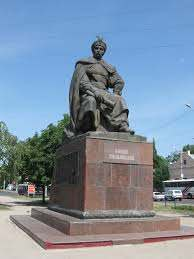 https://www.youtube.com/watch?v=NsidAJbjcT8&t=35s
11
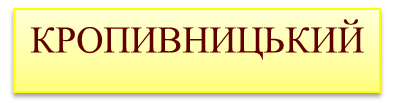 Перевіряємо!!!( максимально 10 б.)
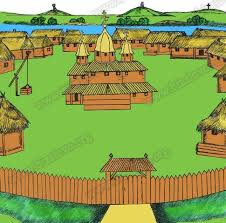 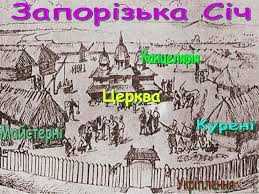 Впевнена, що в тебе вийшло ще краще!!!
12
ІІІ зупинка «Хто?Коли? Чому?»Прочитай 1-2 абзац пункту 2, параграфа 14! Запиши відповіді  на запитання.
13
ІІІ зупинка.Перевіряємо !!! ( кожна правильна  вдповідь 2б. Максимально 6 балів.)
14
IV зупинка«Вгадай героя »
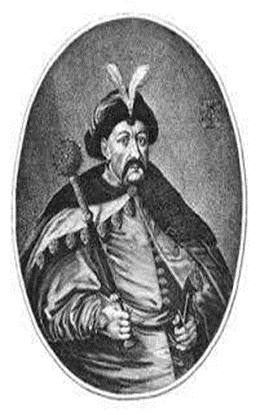 Народився на хуторі Суботів.
Мав добру освіту.
Бився проти турків.
Уклав угоду  з  кримським  ханом.
Очолив повстання проти Польщі.
ХТО ЦЕ?
БОГДАН ХМЕЛЬНИЦЬКИЙ 
 ( 4 бали)
15
Запрошую на руханку
https://www.youtube.com/watch?v=4HRtxxo9HWU
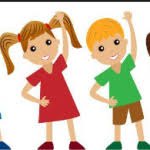 16
V зупинка.«Картознавець» Попрацюй з картою( наступний слайд) –дай відповіді на запитання
1. Звідки розпочав повстання
 Б. Хмельницький?

2.Назви три перші визначальні битви .

3. Як називалася держава 
Б. Хмельницького?
17
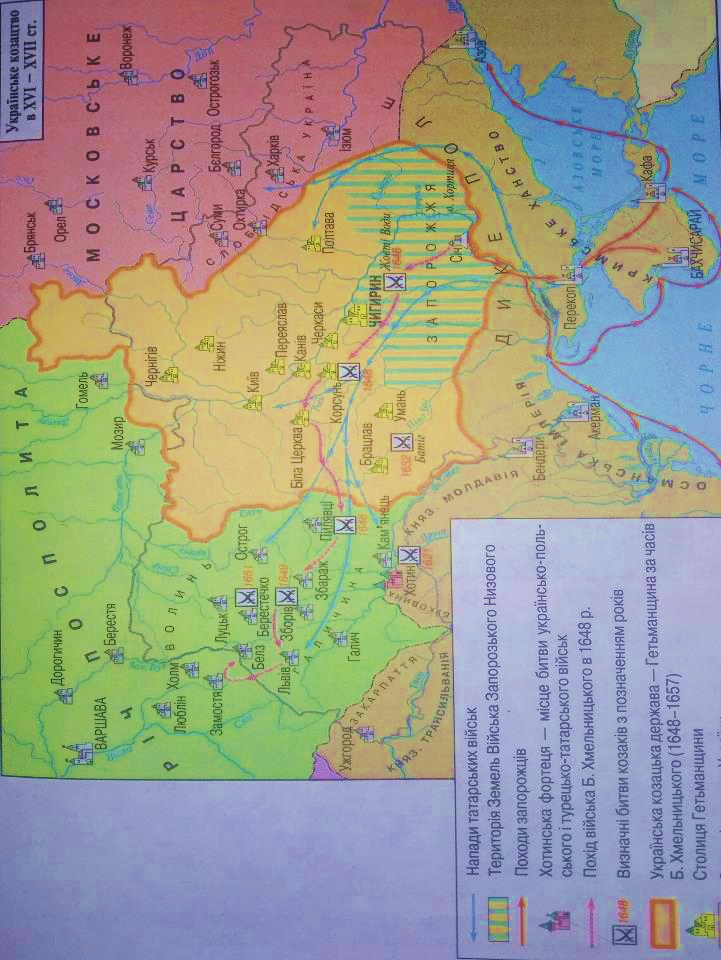 18
V зупинка.«Картознавець» Кожна правильна відповідь 2 бали.
1.Із Січі

2.Битва під Жовтими Водами, Корсунем і Пилявцями.

3.Гетьманщина
19
VІ зупинка«Козацька держава» Гра«Телефончик»
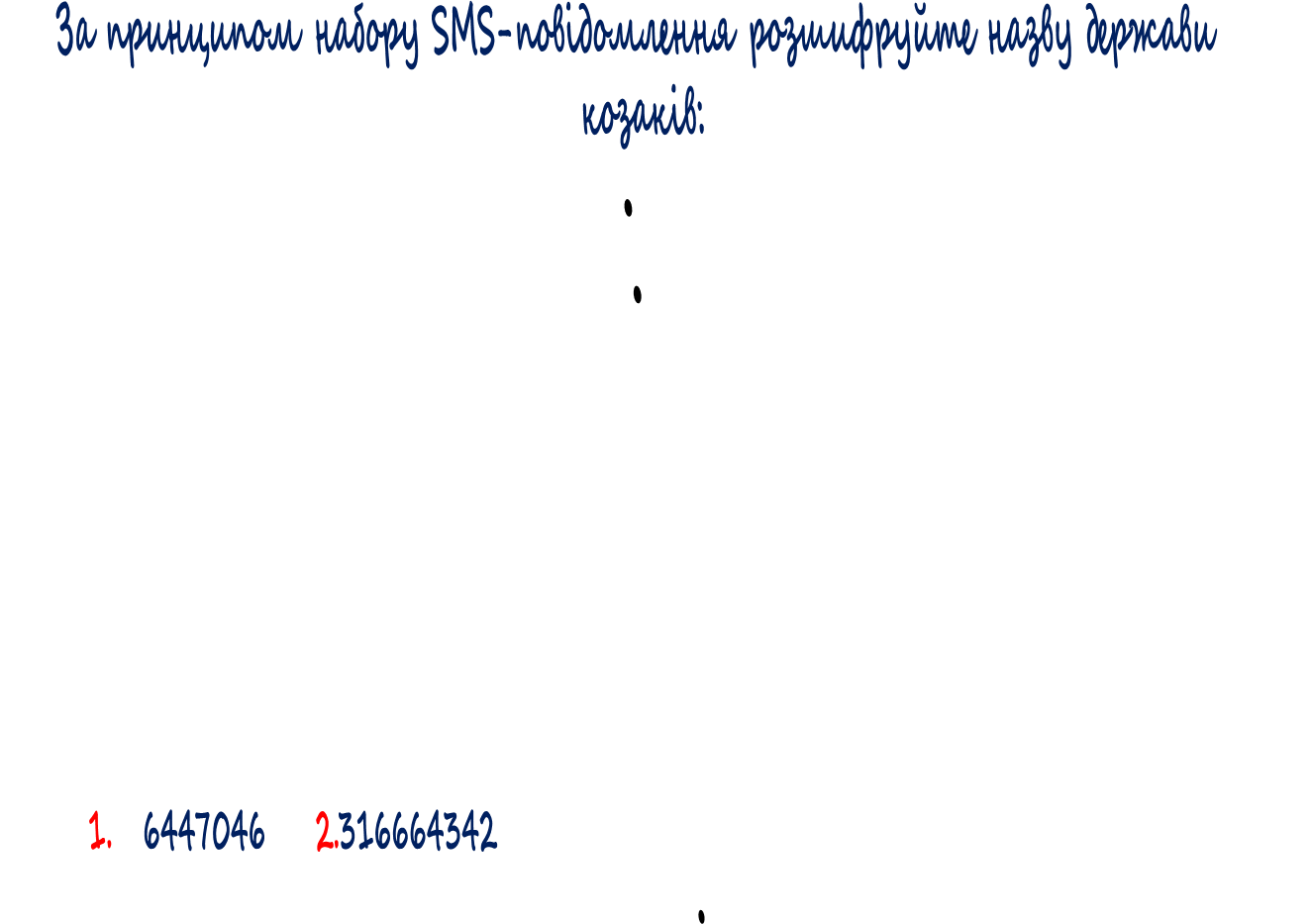 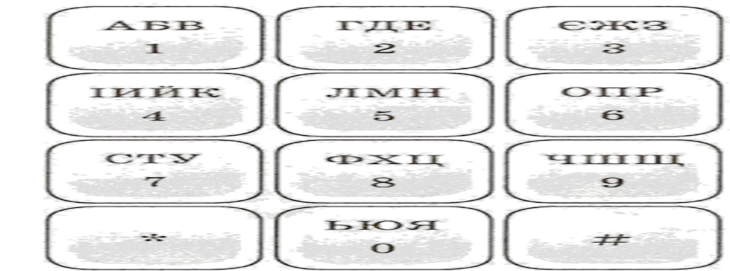 1447046  2. 3166643042
ВІЙСЬКО ЗАПОРІЗЬКЕ ( 4 бали)
20
VIІ зупинка. «Чигирин»Вправа  « Реставратор»
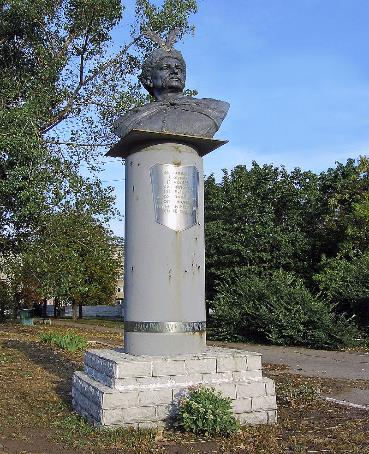 Прочитай  3 – й абзац пункту 3, параграфа 14!
 Заповни пропуски у тексті .
Кожна правильна відповідь 2 бали
21
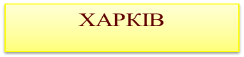 СТОЛИЦЕЮ КОЗАЦЬКОЇ ДЕРЖАВИ  ЗА ЧАСІВ БОГДАНА ХМЕЛЬНИЦЬКОГО БУЛО МІСТО ______. 
ЗАРАЗ У ЧИГИРИНІ СТВОРЕНО НАЦІОНАЛЬНИЙ ІСТОРИКО –КУЛЬТУРНИЙ ЗАПОВІДНИК « ___».
У НЬОМУ НАЛІЧУЄТЬСЯ БЛИЗЬКО _____ЕКСПОНАТІВ.
СЕРЕД НИХ УНІКАЛЬНА КОЛЕКЦІЯ РЕЧЕЙ
 ___ СТОЛІТТЯ.
ПОБУВАВШИ ТАМ МОЖНА БАГАТО ДІЗНАТИСЯ ПРО _____ І ПОБУТ КОЗАКІВ.
22
ПЕРЕВІРЯЄМО !!! Максимально 10 балів)
СТОЛИЦЕЮ КОЗАЦЬКОЇ ДЕРЖАВИ ЗА ЧАСІВ БОГДАНА ХМЕЛЬНИЦЬКОГО БУЛО МІСТО  ЧИГИРИН.
ЗАРАЗ У ЧИГИРИНІ СТВОРЕНО НАЦІОНАЛЬНИЙ ІСТОРИКО–КУЛЬТУРНИЙ ЗАПОВІДНИК «ЧИГИНИН»
У НЬОМУ НАЛІЧУЄТЬСЯ БЛИЗЬКО 2000 ЕКСПОНАТІВ.
СЕРЕД НИХ УНІКАЛЬНА КОЛЕКЦІЯ РЕЧЕЙ  
17 СТОЛІТТЯ.
ПОБУВАВШИ ТАМ МОЖНА БАГАТО ДІЗНАТИСЯ ПРО ЖИТТЯ І ПОБУТ КОЗАКІВ.
23
Дізнайтесь коли було знищено останню Запорізьку Січ.( 4 бали)
Перша  згадка про козаків
+
Початок національно – визвольної війни
- 
Заснування першої  січі+ 194.
24
ПЕРЕВІРЯЄМО !!!
1489рік
+
1648рік
-
1556рік+ 194 = 1775Рік
25
Яке з джерел, 
у презентації підтверджує, що Богдан Хмельницький дійсно був Великим Гетьманом?
26
Визначаємооцінку
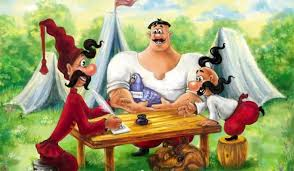 27
ДЯКУЮ ЗА УВАГУ!МАЮ НАДІЮ, ЩО ТОБІ БУЛО ЦІКАВО, І МИ ДОСЯГЛИ ПОСТАВЛЕНИХ ЦІЛЕЙ.
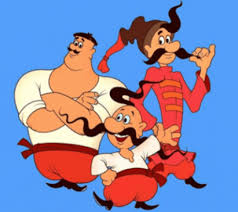